Amtshilfe am GA Freising (März 2020) & Studie: Übertragung von SARS-CoV-2 in Abhängigkeit von der SymptomatikKrisenstab, 04.09.2020
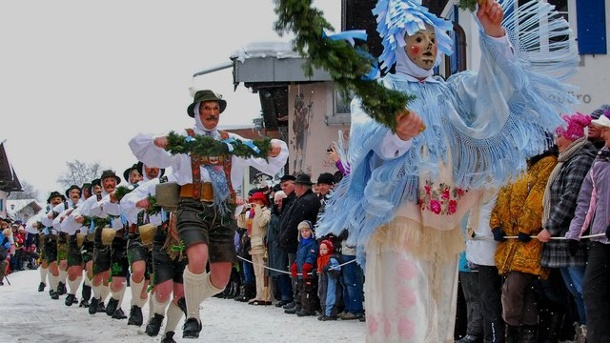 Nadine Zeitlmann, FG38
Michael Brandl, PAE, FG37
Jennifer Bender, EUPHEM, FG13
Amtshilfeersuchen ans GA Freising, Bayern
Vorgeschichte
29.02.2020: Meldung eines COVID-19-Fall ans GA Freising
Fall war bis 21.02.2020 in NRW (Besuch von Kölner Karneval mit Bruder aus LK Heinsberg) 
23.-26.02.2020 (Fasching): Besuch vieler Veranstaltungen im LK Freising
Teststrategie für KP in Bayern: alle KP1 (auch asymptomatische)

Amtshilfeersuchen (04.03.2020, 18:00 Uhr)
14 Fälle (alle im Krankenhaus isoliert), ca. 200 Kontaktpersonen
Unterstützung der Ermittlungen im Zusammenhang mit COVID-19-Fällen
3 RKI-Mitarbeitende: Jennifer Bender, Michael Brandl, Nadine Zeitlmann
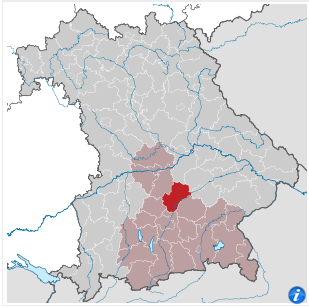 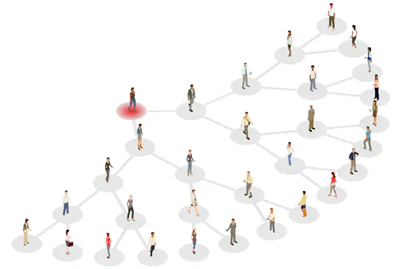 2
[Speaker Notes: Vor diesem Fall: in Freising keine community transmission: Meldung 1 repatriierten aus Wuhan (in FS wohnhaft) 

Testung in Heinsberg bei Bruder wurde initiiert]
Unterstützung vor Ort (05.-11.03.2020)
GA Freising
Mittelgroßes Amt (ca. 20 Mitarbeitende aus 3 Sachgebieten)
Herausforderungen: Kommissarische Amtsleitung, Druck von Politik und Bevölkerung, Auslastung der Testkapazitäten im LK, zu wenig Personal
Aufgaben im Rahmen der Amtshilfe
Führung der Linelist für Fälle und KP (von RKI Website)
Falleingabe Survnet 
Kontaktpersonennachverfolgung (KoNa)
Beratende Tätigkeiten (KoNa-Formular, ,,schwierige Fälle‘‘)
Bei Abreise: Vereinbarung der Aufarbeitung des Clusters durch RKI
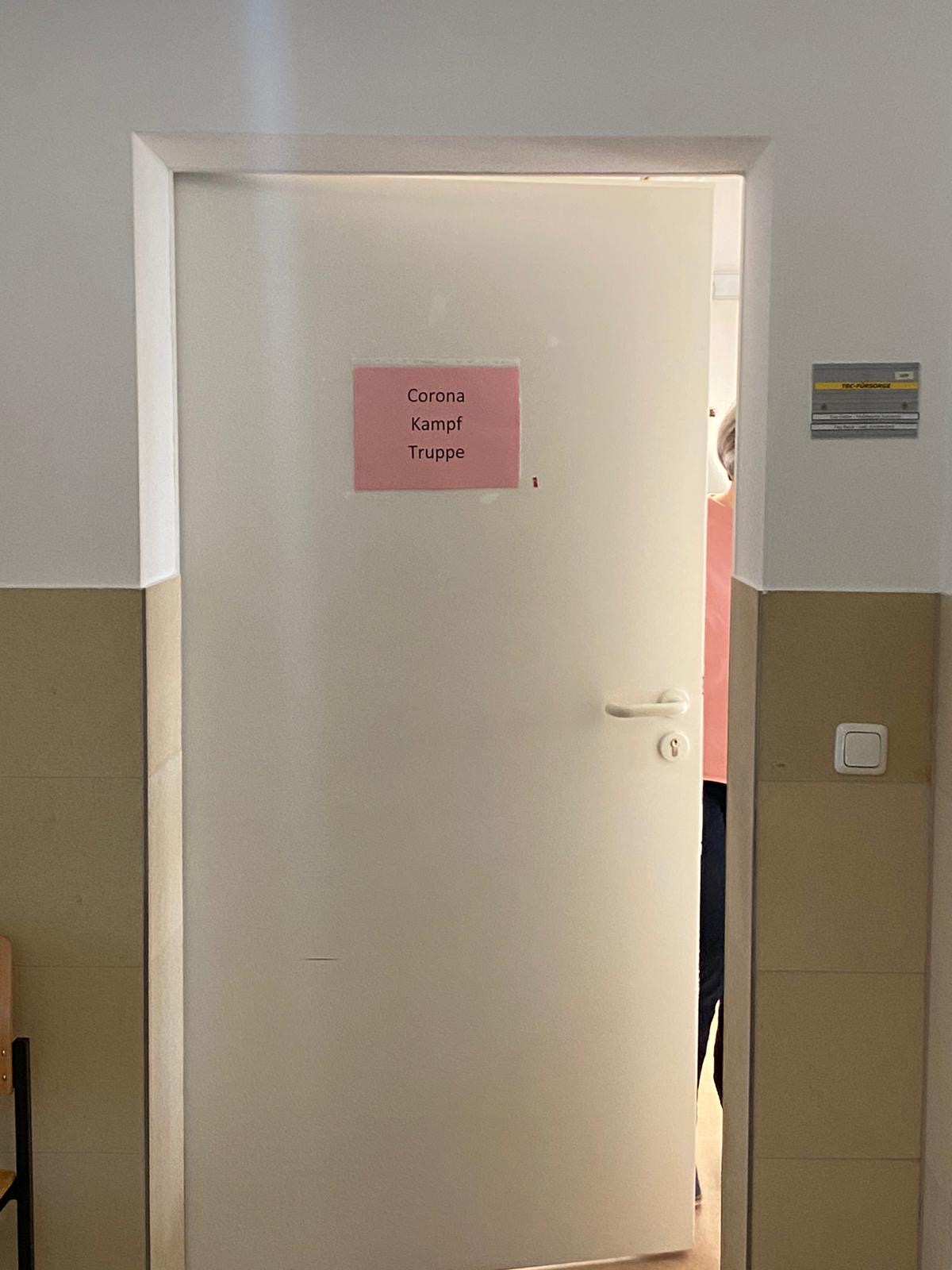 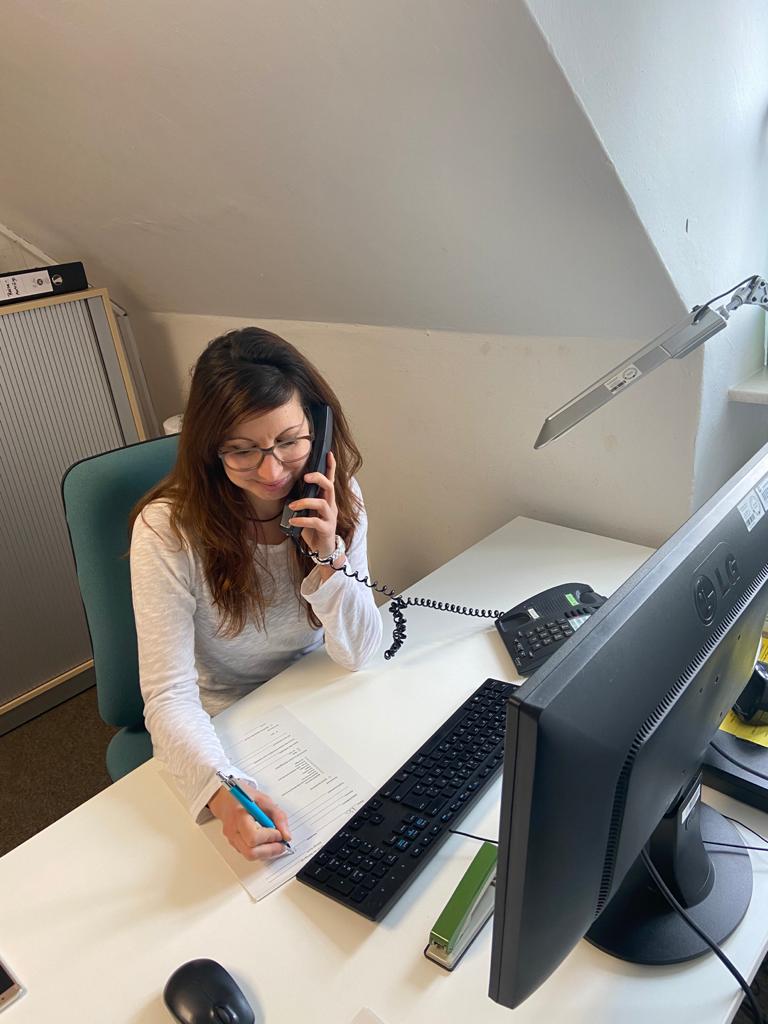 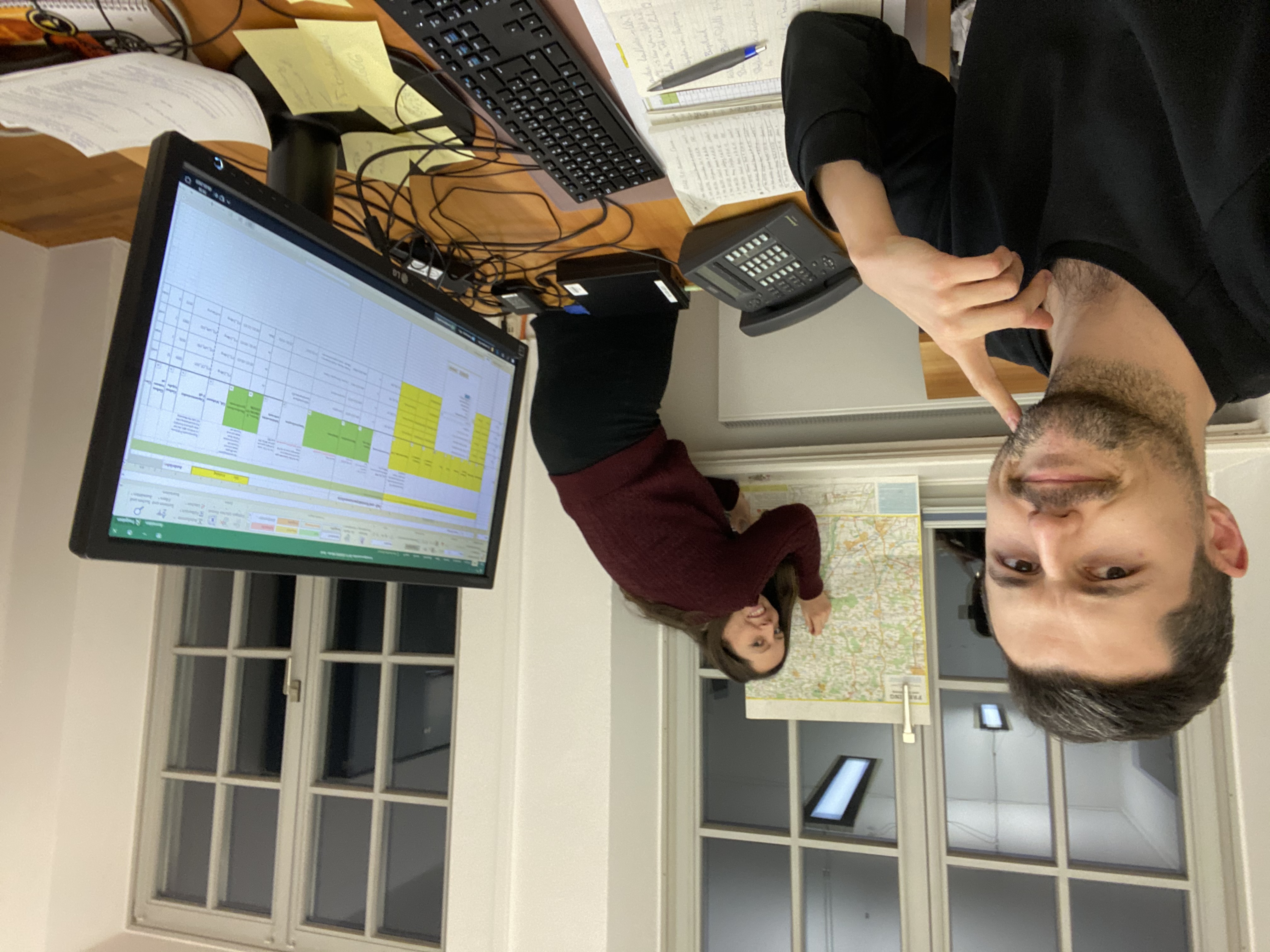 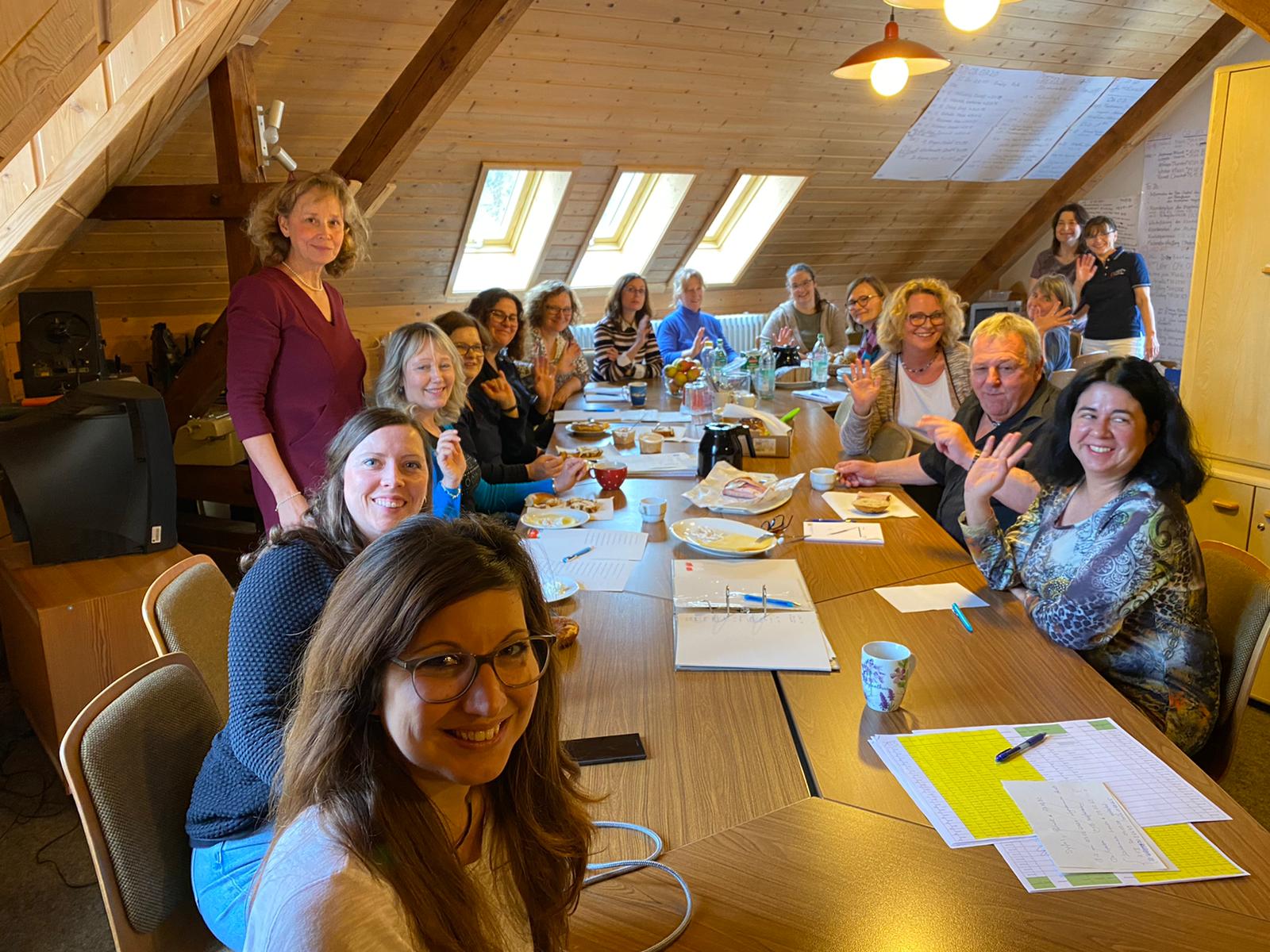 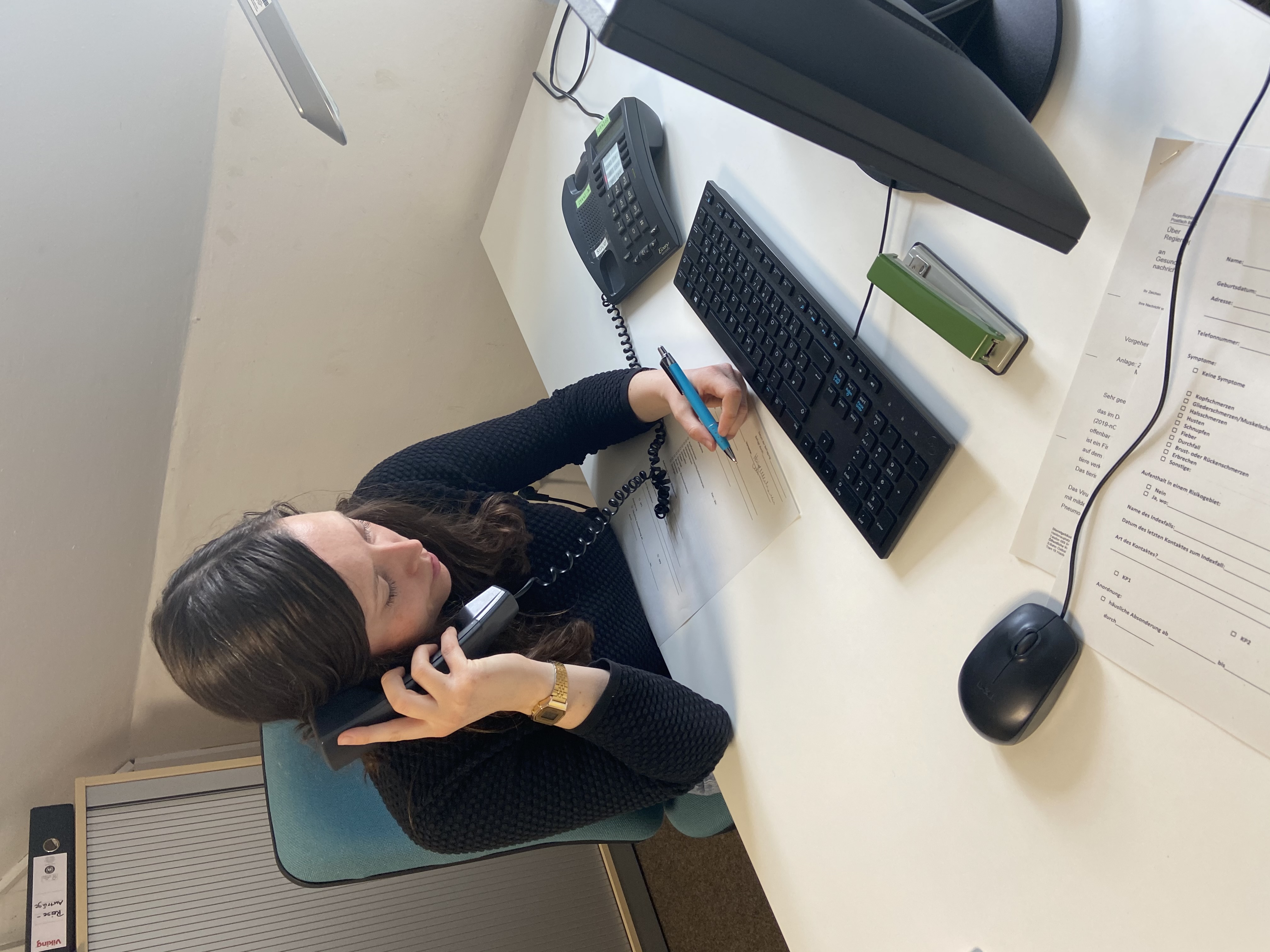 3
[Speaker Notes: Stammbesetzung insgesamt: 4 ÄrtzInnen im ÖGD, 3 HyKo, Rest: Krankenpfleger, medizinische Assistenzkräfte, Sozialpädagogen
Während 1 Woche: zusätzliche Unterstützung von Landratsamt (nicht Sachbereich Gesundheit) und ÄrztInnen des ÖGD aus anderen GÄ, Kommissarische Amtsleitung

Herausforderungen:
Testkapazitäten strapaziert durch Testung aller betroffenen Kitas, Überlastung der Hausärzte (Testung von Reiserückkehrern)
Viele KP (durch Massenveranstaltungen Fasching – war noch vor LockDown)]
Aufarbeitung des Clusters Freising
Studie zur Transmission von SARS-CoV-2
Studienziele:
Deskriptive Analyse des Clusters
Modellierung der Transmissionsketten
Vergleich von Transmissionsraten ausgehend von asymptomatischen, präsymptomatischen und symptomatischen Fällen

Zusätzlich Involviert:
Udo Buchholz (FG36)
Michael Höhle (Gastwissenschaftler)
4
Studie zur Transmission von SARS-CoV-2 (April 2020)
Befragung der 59 Fälle im Cluster
Unterstützung durch wiss. Mitarbeitende am RKI (Abt.1-Abt. 3, ZBS)
Standardisierter Fragebogen
Exposition (Mögliche Quellfälle/Datum des Kontakts; Faschingsbesuche; Reisen)
Symptome (ja/nein, Symptomatik, Symptombeginn)
Kontaktpersonen in infektiösem Zeitraum 
Anzahl KP (Haushalt und andere Settings)
Pro KP: Symptome nach Kontakt, Kontakt während prä- oder symptomatischer Phase, Test auf SARS-CoV-2, Ergebnis
Deskriptive Auswertung
Zeit, Alter/Geschlecht, Symptomatik
Transmissionsketten
Serielles Intervall, Inkubationszeit, Generationszeit
Berechnung von Transmissionsraten (“secondary attack rates‘‘; SAR): 
KP (positiv-getestet) / alle KP
KP (respiratorische Symptomatik) / alle KP
Relativen Risiken (RR): Vergleich der SAR
5
Ergebnisse – deskriptive Auswertungen
Response Rate der Befragung: 53 / 59 Fällen (90%)
Mittleres Alter: 40 Jahre (Range: 28-52)
25/53 Fällen weiblich (47%)
7/53 asymptomatische Fälle (13%)
Symptomatik (n=46)
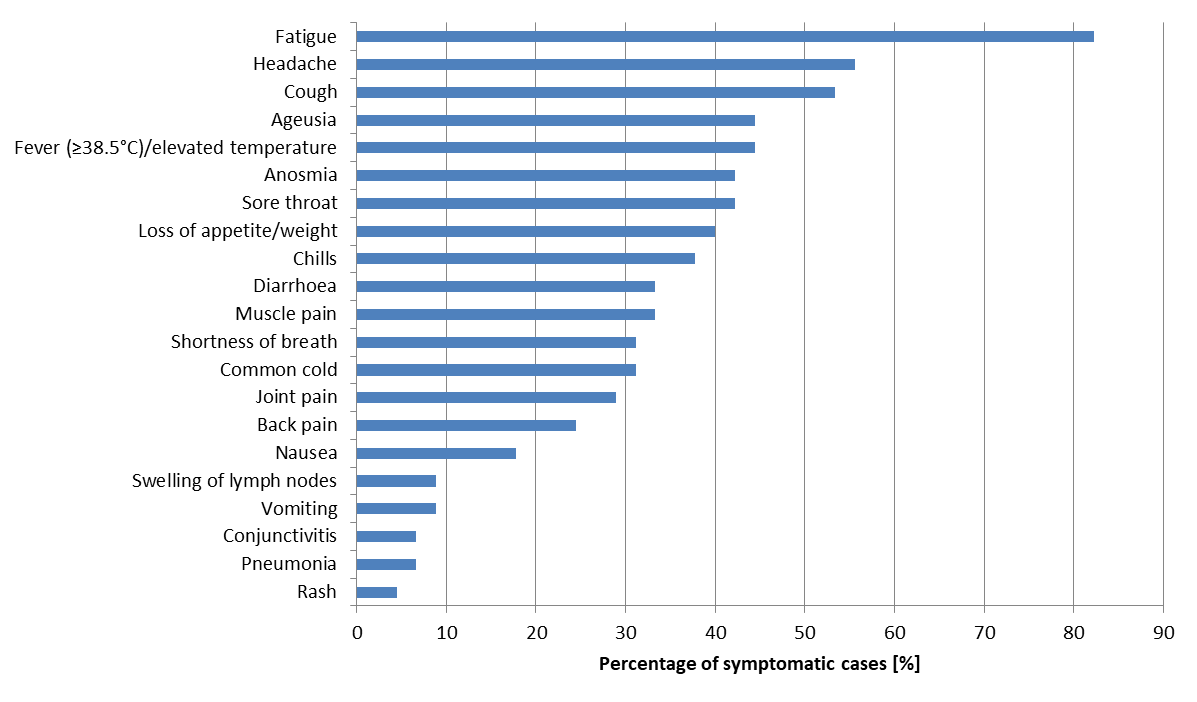 6
Ergebnisse – Transmissionskette
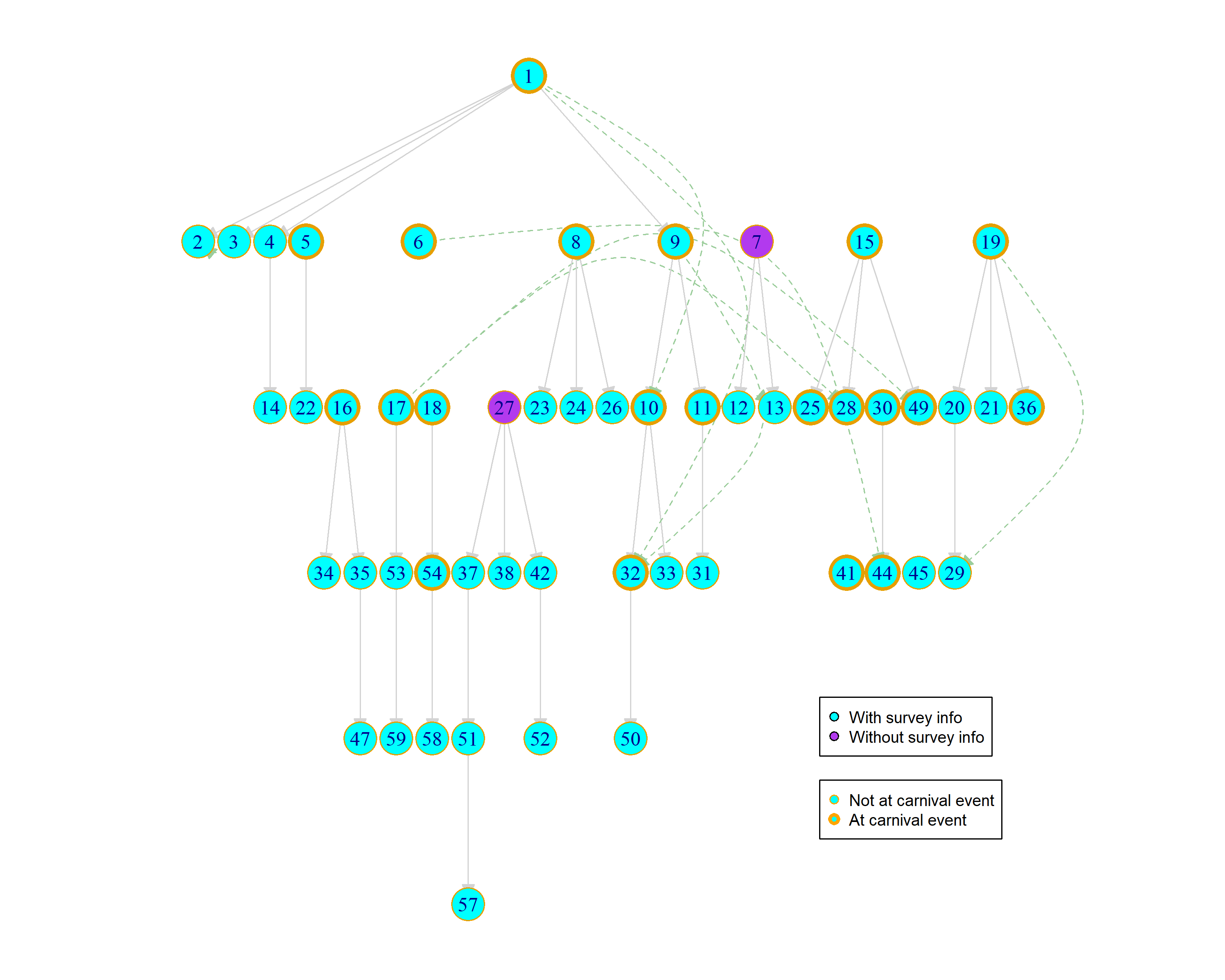 Hinweise auf Super-Spreading an Faschingsveranstaltungen

Mittleres serielles Intervall:    4.7 Tage (Median: 3 Tage)

Mittlere Inkubationszeit: 
       5 Tage (Median:  4.4 Tage)

Mittlere Generationszeit:
       4.8 Tage (Median: 3.8 Tage)

KEINE SARS-CoV-2-Übertragung ausgehend von asymptomatischen Fällen
*
*
*
*
*
*
*
* asymptomatic
7
Transmissionraten auf KPandere Settings
Outcome: Testergebnis der KP







Outcome: Respiratorische Symptomatik der KP nach Kontakt (Proxy für Infektion)
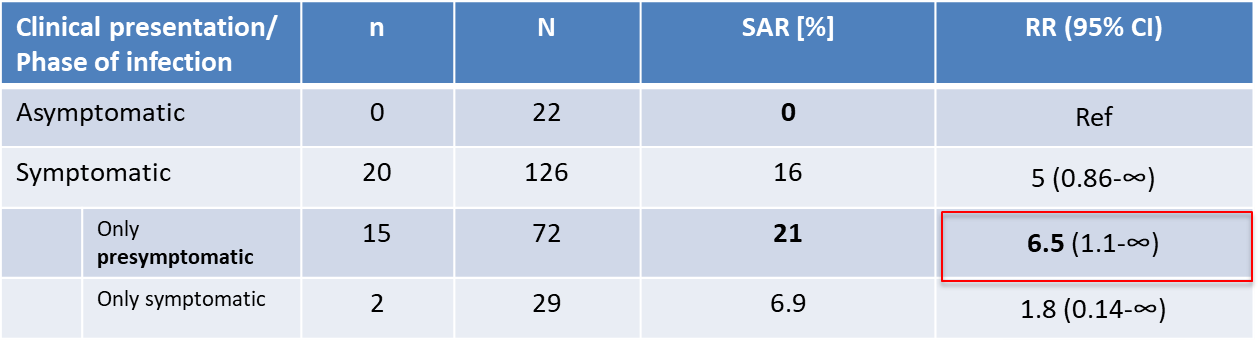 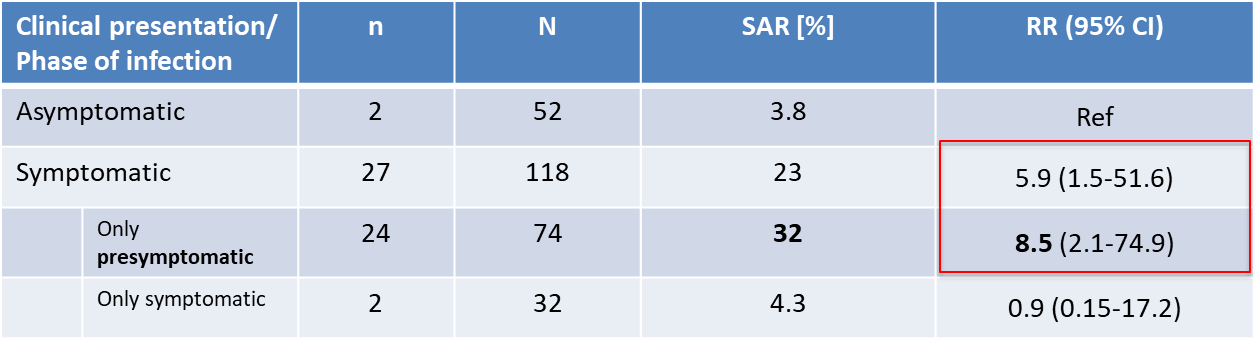 8
[Speaker Notes: Nicht dargestellt Sekundäre Attackraten: HH-Mitglieder]
Schlussfolgerung und Bewertung
Schlussfolgerungen der Studie:  
Limitation der Studie: Analysen nur auf Basis der Auskunft der Fälle (nicht KP selber)
Potentielles Super-Spreading bei Massenveranstaltung
Keine Infektionen ausgehend von asymptomatischen Fällen
Höchste sekundäre Transmissionsrate in präsymptomatischer Phase 
Zeitnahe Initiierung von Maßnahmen von KP (incl. Testung) und Fällen 
Weiter Daten zu Generationszeit/Inkubationszeit und seriellem Intervall 


Bewertung des  Einsatzes:
Gute Zusammenarbeit mit dem GA Freising 
herzliche Aufnahme ins Team und große Dankbarkeit
Sichtbare Überlastung der Mitarbeitenden des GA
Unzureichende Schulung der unterstützenden                                                        Mitarbeitenden aus anderen Abteilungen des GA
Anpacken anstatt Auswerten! 
Aufarbeitung der Fälle erst am RKI möglich
Unzureichende IT-Nutzung am GA (viel Papierverkehr)
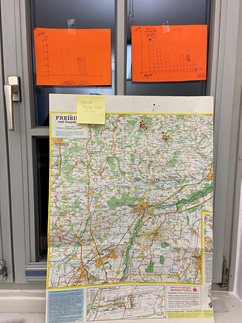 ,,digitale Epi‘‘
9